Положение металлов в Периодической системе химических элементов, строение их атомов, металлическая связь, физические и химические свойства металлов.
Положение металлов в ПСХЭ.
Строение атомов металлов
Ме          ….

На внешнем энергетическом уровне 
у металлов  1-3 е-.
Исключение : Ge, Sn, Pb (4e-)
                  Sb, Bi (5e-)
             Po (6e-) 
Ме0 – ne- → Me+n (окисление) С.О. [0;+8]
+
Металлические свойства(восстановительные)
Восстановительные свойства в периодах ослабевают
(т.к. увеличивается: заряды ядер атомов, число е- на внешнем уровне; уменьшается -  радиус атома)
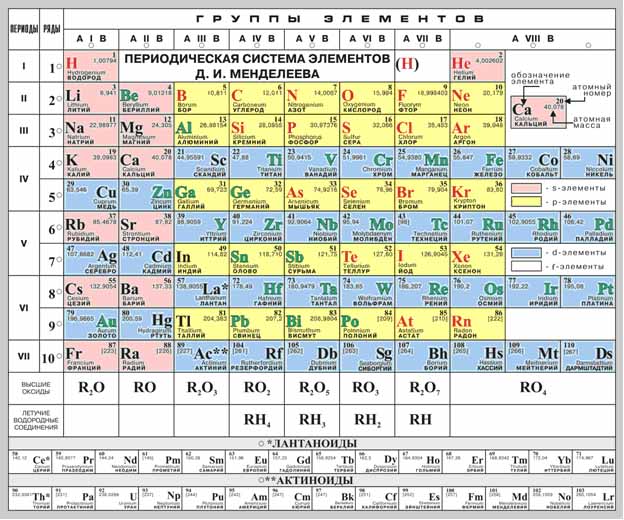 Металлические свойства(восстановительные)
Восстановительные 
       свойства в группах 
       усиливаются 
      (т.к. увеличивается:
      заряд атомных ядер,
      радиус атома;
      число электронов 
      на внешнем уровне
      не изменяется
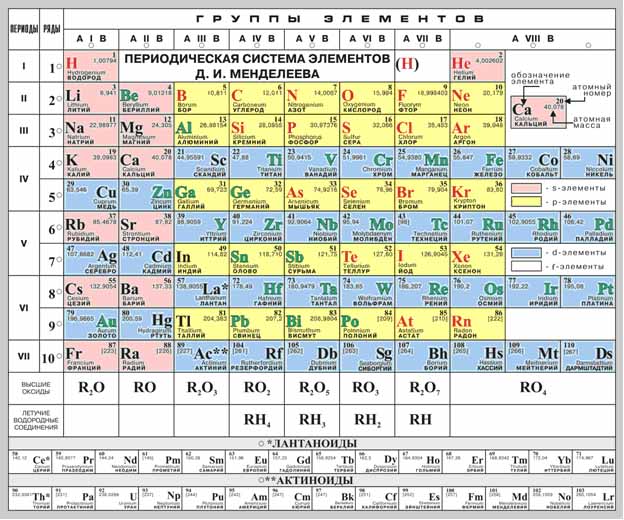 Характеристика металлов как простых веществ
Металлическая связь


Металлическая кристаллическая решетка
(в металлах и сплавах) 


Общие физические свойства металлов.
Металлическая связь
- атомы металлов;

                                                                - катионы металлов;

                                                                - общие электроны. 
 


Связь в металлах и сплавах между атом-ионами посредствам обобществленных электронов называется металлической .
+
-
-
+
+
-
-
-
+
Металлическая кристаллическая решетка
Вещества с металлической связью имеют металлические кристаллические решётки.







В узлах находятся то атомы, 
то ионы, в которые легко превращаются атомы металла, отдавая свои 
внешние электроны в общее пользование.
+
-
-
+
-
-
+
Общие физические свойства металлов
Внутренне строение металлов определяет их характерные физические свойства:
 электропроводность;
 теплопроводность;
 ковкость и пластичность;
 металлический блеск.
Все металлы – твердые вещества.
(кроме ртути Hg 80 порядковый номер в ПСХЭ)
Общие физические свойства металлов
Лидеры по физическим свойствам у металлов
Самый твердый – 
Самый мягкий – 
Самый тяжелый - 
Самый легкий –
Самый тугоплавкий –
Самый легкоплавкий –
Самый электропроводный –
Самый пластичный –
Когда металлы лучше проводят электрический ток: 
при повышении или при понижении температуры 
и почему?
Общие физические свойства металлов
Лидеры по физическим свойствам у металлов
Самый твердый – Cr (24)
Самый мягкий – Na (11), K(19)
Самый тяжелый – Os  (76)
Самый легкий – Li (3)
Самый тугоплавкий – W (74)
Самый легкоплавкий – Cs(55)
Самый электропроводный – Ag (47)
Самый пластичный – Au (79)
Когда металлы лучше проводят электрический ток: 
при повышении или при понижении температуры 
и почему?
Химические свойства металлов.
Металлы – это восстановители. Отдают свои внешние электроны и превращаются 
в положительно-заряженные ионы.
Ме0 – ne- → Me+n 
( процесс окисление) 
С.О. [0;+8]
Химические свойства металлов.
1.   Взаимодействуют с простыми веществами – неметаллами:
   а) галогенами (VII группа главная подгруппа)
0
+2
-1
0
Mg
+
Cl2
=
MgCl2
- 2e-
Химические свойства металлов.
1.  Взаимодействуют с простыми веществами – неметаллами:
   б) кислородом
0
+2
-2
0
2
Mg
+
О2
=
2
MgО
- 4e-
Химические свойства металлов.
1.   Взаимодействуют с простыми веществами – неметаллами:
   в) водородом
0
+1
-1
0
2
Na
+
H2
=
2
NaH
- 2e-
Химические свойства металлов.
1.  Взаимодействуют с простыми веществами – неметаллами:
   г) серой
0
+3
-2
0
2
3
Al
+
S
=
Al2S3
- 6e-
Химические свойства металлов.
1.   Взаимодействуют с простыми веществами – неметаллами:
   д) азотом
0
+2
-3
0
3
Са
+
N2
=
Ca3N2
- 6e-
Химические свойства металлов.
1.   Взаимодействуют с простыми веществами – неметаллами:
   е) другими неметаллами.
Химические свойства металлов.
2.   Взаимодействуют со сложными веществами:
   а) водой (Me до Al)
0
+1
-2
0
+1
-2
+1
2
2
2
Na
+
H2O
=
NaOH
+
H2
- 2e-
Химические свойства металлов.
2.   Взаимодействуют со сложными веществами:
   а) водой (Me от Al  до H2)
0
+1
-2
0
+2
-2
t
Zn
+
H2O
=
ZnO
+
H2
- 2e-
Химические свойства металлов.
2.   Взаимодействуют со сложными веществами:
   а) водой  (после Н2)
Ag
+
H2O
=
Химические свойства металлов.
2.   Взаимодействуют со сложными веществами:
   а) кислотами (кроме HNO3  и концентрированной H2SO4)
0
0
+1
+6
-2
+2
+6
-2
Mg
+
H2SO4
=
MgSO4
+
H2
- 2e-
Химические свойства металлов.
2.   Взаимодействуют со сложными веществами:
   а)кислотами (Me после Н2)
Сu
+
H2SO4
=
р-р
Химические свойства металлов.
2.   Взаимодействуют со сложными веществами:
   а) солями (смотреть ЭХРНМ)
0
0
+2
+6
-2
+2
+6
-2
Mg
+
СuSO4
=
MgSO4
+
Cu
- 2e-
+
=
Zn
MgSO4
Химические свойства металлов.
2.   Взаимодействуют со сложными веществами:
   а) оксидами
0
0
3
+3
-2
+2
-2
3
2
Cr
Mg
+
Сr2O3
=
MgO
+
- 6e-
-2
+2
0
0
+4
-2
+
2
MgO
C
+
=
2
Mg
CO2
- 4e-
Домашнее задание
Рассмотреть химические свойства металлов на 
примере 
I  вариант – Li
II вариант – Ca  
III вариант – Al 
§ по учебнику.